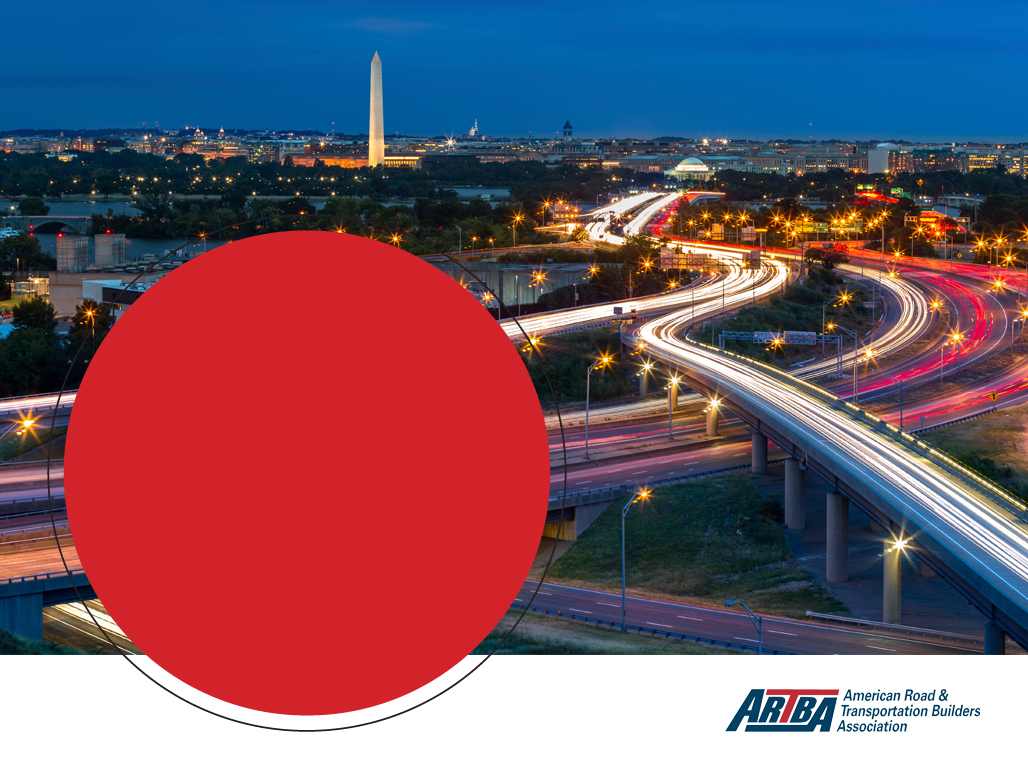 Highway & Bridge Construction Market Update

Alison Premo Black, PhD
ARTBA Senior VP & Chief Economist

ARTBA Federal Issues Program
May 9, 2016
California Senate Presentation

Dean Franks
ARTBA
March 11, 2025
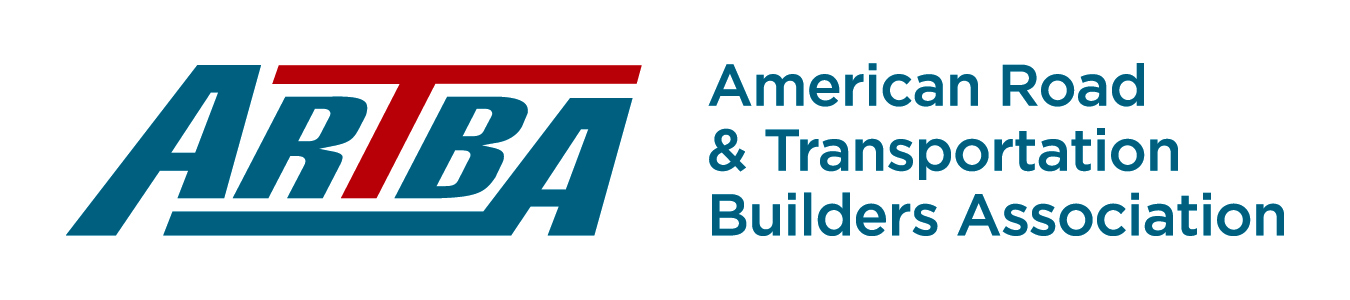 1
Presentation
Infrastructure Investment and Jobs Act so far

 What’s Next
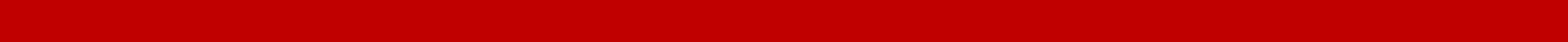 Infrastructure Investment & Jobs Act (IIJA)
Current federal surface transportation law
Signed by President Biden on November 15, 2021
5 years (Fiscal Years 2022-26)
Expires Sept. 30, 2026
Sets investment levels and policies for federal highway and public transportation programs
Paid for by mix of federal gas/diesel taxes and general funds
NOTE: The IIJA addresses other forms of infrastructure as well
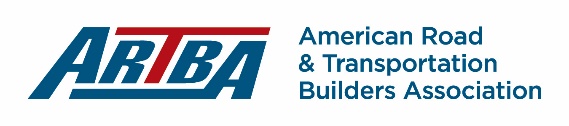 4
[Speaker Notes: For Highways:
Core Program … $300.5 billion for reauthorization … show first year increase of 24%
Supplemental: additional $47.3 billion ($9.5 billion per year)
Formula bridge program, formula EV Charging station

Discretionary Programs ($13.1 billion)
Bridge Discretionary, Nationally Significant Freight and Highway Projects Program
Reconnecting Communities

Transit - $91.2 billion … increase from $10.2 billion to $13.4 billion
Capital Grants – up from $2.3  billion to $3 billion … increase 31 percent
Transit market has been hit very hard … going to take some time to recover]
Formula funds include the core highway program, funds for EV charging stations and the conditions-based bridge program.
Increase in Federal-Aid Investment Supporting Record Market Growth
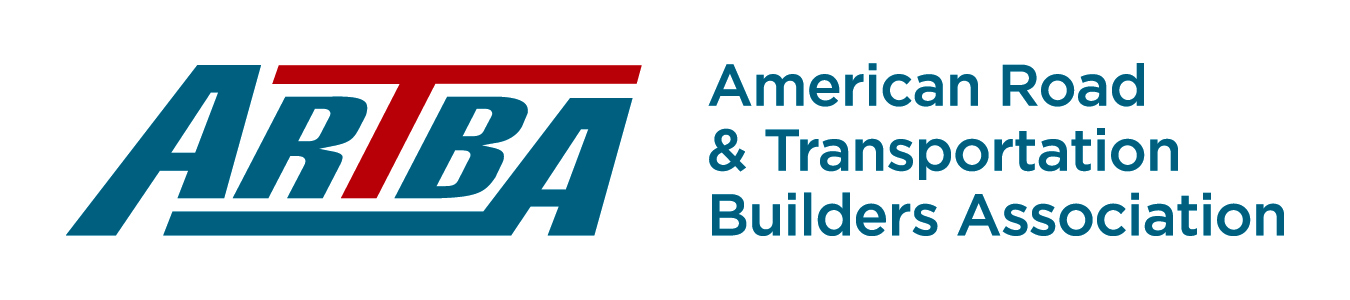 Source: FHWA final notices for annual highway program obligations and supplemental programs, Infrastructure Investment & Jobs Act
Annual Percentage Increase In Nominal Highway Funding
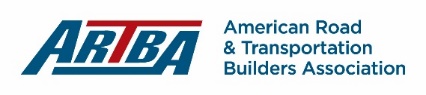 Source: FHWA, IIJA Analysis.
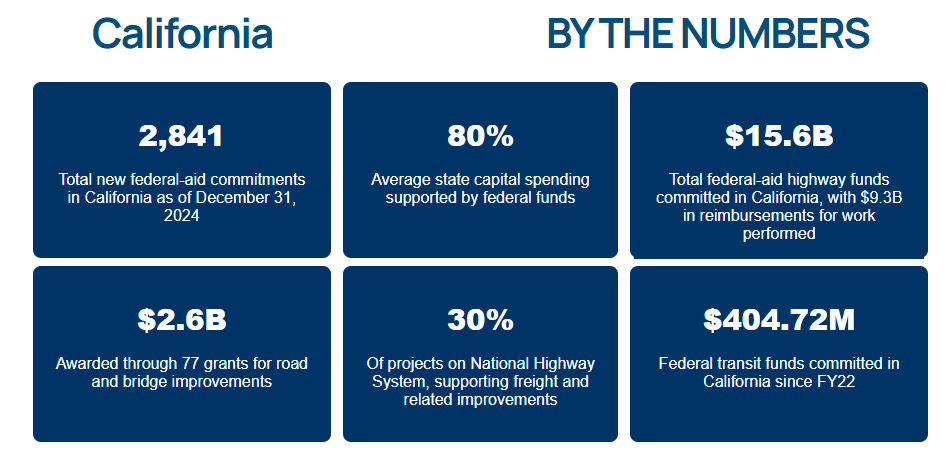 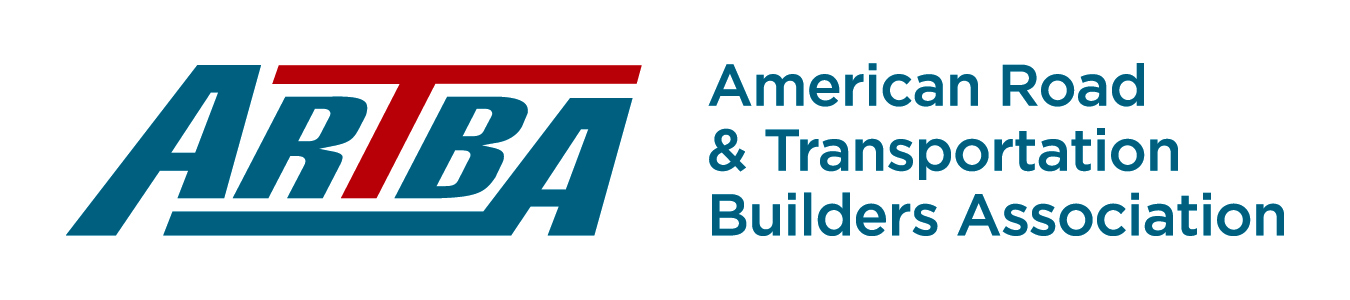 Source: Data from U.S. Treasury and the Federal Highway Administration. Project commitments are included if the base year of the award (identified in the U.S. Treasury data) . Does not include COVID relief, emergency, or supplemental funds. FY2022 totals include project commitments made using FAST Act extension funds, to provide a full year on year comparison of total projects supported by the federal aid highway program.
8
California Apportionments Under Infrastructure Investment and Jobs Act (IIJA)
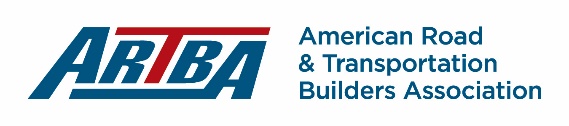 Source: Data from Federal Highway Administration.
California
Breakdown of Federal-Aid Highway Project Value 
by Type of Work Performed, FY 2022 – FY 2024
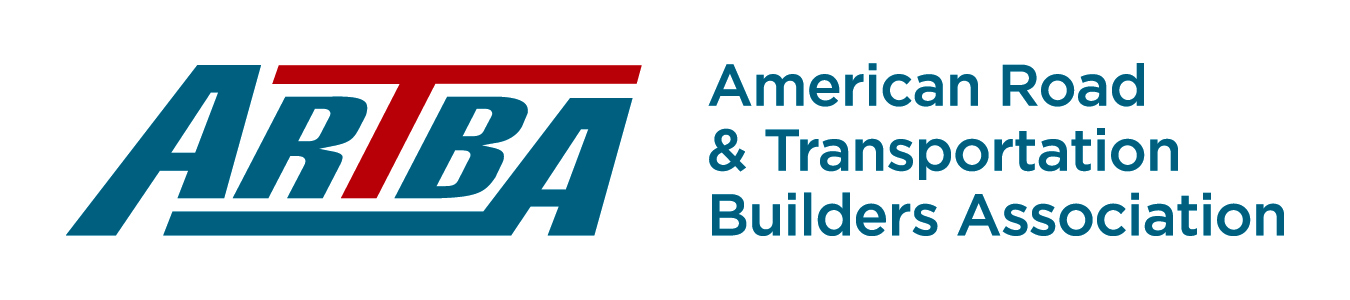 Source: Data from Federal Highway Administration from Oct. 1, 2021 to Sep. 30, 2024.
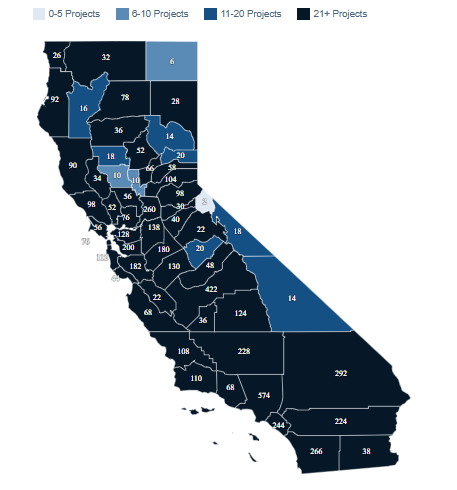 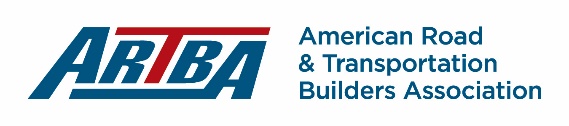 Federal-Aid Highway Projects by With Identified County, 
FY 2022 – FY 2024
Does not include statewide projects
Source: Data from U.S. Treasury and the Federal Highway Administration. Project commitments are included if the base year of the award (identified in the U.S. Treasury data) . Does not include COVID relief, emergency, or supplemental funds. State map does not include projects classified as “statewide”. FY2022 totals include project commitments made using FAST Act extension funds.
11
119th Congress (2025-26)
Senate
 53 Republicans
 47 Democrats and Independents

 House of Representatives
 219 Republicans 
 215 Democrats
 1 vacancy
Looking Ahead
FY 2025 Appropriations

 “DOGE”

  Tax/Reconciliation Package
Looking Ahead
2026 Surface Transportation Authorization


IIJA 2.0 or Traditional Surface Transportation Law?

Investment and Highway Trust Fund Shortfall

$250 billion needed for core surface transportation programs
Dean Franks(202) 834-6089dfranks@artba.org